Third hour: Ethics Hour
With Michael McCauley
David Calder
The Quadrennial Review
Every four years, DHS must
review economic data, including the cost of raising a child, education levels, and employment.
analyze case data (defaults, imputation, deviations).
provide meaningful opportunity for input by low-income persons.
produce a public report.
MS Deviation factors
The rebuttable presumption . . . may be overcome [based on the following criteria]
. . . 
(h) Total available assets of the obligee, obligor and the child.
. . . 
(j) Any other adjustment which is needed to achieve an equitable result which may include, but not be limited to, a reasonable and necessary existing expense or debt. Miss. Code Ann.   43-19-103.
Ms Deviation factors
The rebuttable presumption . . . may be overcome by a . . . finding [that the guidelines produce an unfair result based on] the following criteria:
. . . 

(g) The particular shared parental arrangement, such as where the noncustodial parent spends a great deal of time with the children thereby reducing the financial expenditures incurred by the custodial parent [or spends significantly less time, increasing expenditures.] Miss. Code Ann.  43-19-103.
Basic subsistence needs
In 2022, the Mississippi Legislature added the following to the child support guidelines:

“The court shall take into account the basic subsistence needs of the obligated parent who has a limited ability to pay.” Miss. Code Ann.  43-19-101.
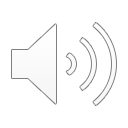 * Defined as payors with less than $1,500 a month net income (SNAP eligibility)
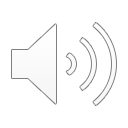 MS Guidelines: Additional children
According to economist Dr.  Jane C. Venohr:

“[T]he percentage increases for more children are larger under [the leading study] and most studies of child-rearing expenditures than the implied percentages under the existing Mississippi guidelines.” 

Report at 21.
Income may not be imputed to an unemployed or under-employed payor at a standard amount. 

Imputed income should be based on facts applicable to the payor, including their work history, “assets, residence, job skills, educational attainment, literacy, age, health, criminal record and other employment barriers” as well as the local job market.
Miss. Code Ann.  43-19-101 (2022).
Imputing income to low-income payors
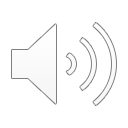 Arrearages during incarceration
When arrearages build for incarcerated payors without resources, the debt burden may

discourage employment upon release.
force payors into an underground economy.
increase the likelihood that children lose support over the long term.
OCSE Guidance Letter, Quadrennial Review Report, Exhibits, P. 98
modification during incarceration
In 2022, the Mississippi Legislature enacted a statute providing,

“The court may not consider incarceration as intentional or voluntary unemployment or underemployment when establishing or modifying a child-support order.” 

Senate Bill 2082.
The DHS Committee and the Family Law Task Force recommended a statute that would create a rebuttable presumption that support should continue past majority for a child 
whose disability continues from childhood into adulthood, and 

who is unable to support themselves;

except when the child is a long-term patient in a facility owned or operated by the state.
Support for adult disabled children
Justice King’s concurrence (joined by four other justices) states that

in MS, a child is presumed emancipated at twenty-one.
the presumption may be rebutted by proof that a disabled child who has reached twenty-one is incapable of self support.
chancellors have discretion to award support to an adult disabled child under current MS law.
Ravenstein v. Ravenstein, 167 So. 3d 210 (Miss. 2014)
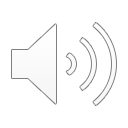 Sections 43-19-31 to -61 (which govern the DHS Child Support Unit)  provide for paternity establishment through a notarized acknowledgement of paternity.

Section 43-19-33(3) provides that  ”[I]n the case of a child who, upon reaching the age of twenty-one (21) years, is mentally or physically incapable of self-support, the putative father shall not be relieved of the duty of support unless said child is a long-term patient in a facility owned or operated by the State of Mississippi.”
DHS cases: Duty to support adult disabled children
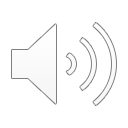 Justice King’s concurrence in Ravenstein addressed  43-19-33(3), stating that

Classifications based on legitimacy are unconstitutional.

Providing support to nonmarital adult disabled children  -- while denying it to adult disabled children of divorce – is unconstitutional.
Ravenstein v. Ravenstein, 167 So. 3d 210 (Miss. 2014)
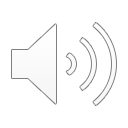 Law reform efforts: ethics issues
A lawyer is a representative of clients, an officer of the legal system and a public citizen having special responsibility for the quality of justice.
As a public citizen, a lawyer should seek improvement of the law, access to the legal system, the administration of justice and the quality of service rendered by the legal profession. 
As a member of a learned profession, a lawyer should cultivate knowledge of the law beyond its use for clients; employ that knowledge in reform of the law.
Mississippi Rules of Professional Responsibility, Preamble
Who does DHS represent?
Any attorney authorized by the state to initiate any action pursuant to Title IV-D . . .  shall be deemed to represent the interest of the State Department of Human Services exclusively; no attorney-client relationship shall exist between said attorney and any recipient of services pursuant to Title IV-D of the federal Social Security Act for and on behalf of a child or children, regardless of the name in which the legal proceedings are initiated.”

Miss. Code Ann.  43-19-35(3)
Law Reform: ethics Rules
“A lawyer may serve as a director, officer or member of an organization involved in reform of the law or its administration notwithstanding that the reform may affect the interests of a client of the lawyer.” 

Miss. R. Prof. Resp. 6.4
A lawyer participating in law reform efforts “should be mindful of obligations to clients under other Rules, particularly Rule 1.7”.  


Miss. R. Prof. Resp. 6.4, Comments
Rule 1.7
Rule 1.7 of the Mississippi Rules of Professional Responsibility states

“A lawyer shall not represent a client if the representation of that client may be materially limited . . . by the lawyer's own interests . . . .” 
Miss. R. Prof. Resp. 1.7 (emphasis added)
When do client interests control?
“In general, a lawyer may publicly take personal positions on controversial issues without regard to whether the positions are consistent with those of some or all of the lawyer's clients. Consent of the lawyer's clients is not required.”
However, a lawyer's right to freedom of expression is modified by the lawyer's duties to clients. Thus, a lawyer may not publicly take a policy position that is adverse to the position of a client that the lawyer is currently representing if doing so would materially and adversely affect the lawyer's representation of the client in the matter.” 
Restatement of the Law, The Law Governing Lawyers, § 125, Comment (e) (emphasis added)
When do client interests control?
[A]lawyer's right to freedom of expression is modified by the lawyer's duties to clients. Thus, a lawyer may not publicly take a policy position that is adverse to the position of a client that the lawyer is currently representing if doing so would materially and adversely affect the lawyer's representation of the client in the matter.” 
Restatement (Third), The Law Governing Lawyers, § 125, Comment (e) (emphasis added)
Law reform that benefits a client directly
“When the lawyer knows that the interests of a client may be materially benefitted by a decision in which the lawyer participates, the lawyer shall disclose that fact but need not identify the client.”

Miss. R. Prof. Resp. 6.4
Gal dual role
H.B. 1149 (2023) amended Miss. Code Ann. 43-21-201(1)(c) to provide that
children are parties in abuse and neglect proceedings and are entitled to representation at all stages.
a GAL may act in a dual role as GAL and child’s attorney unless a conflict arises.
the GAL must inform the court of a conflict and the court should appoint a new attorney for the child.
a child’s attorney has the same duties of loyalty and confidentiality as to an adult.
Ethics rules at issue
Rule 1.2: A lawyer must abide by a client’s wishes as to objectives.
Rule 1.6: Lawyer’s duty to maintain client confidences.
Rule 3.7: A lawyer may not act as an advocate in a matter in which the lawyer is likely to be called as a witness.
Rule 1.9: A lawyer may not represent a party in same matter as a former client if the representation is adverse to the interests of the former client or use information to the former client’s disadvantage.
Alternative approaches
A GAL also acting as the child’s attorney could not continue as GAL after a conflict arose. The child would then be a former client and the GAL would be acting adversely to the former client’s interest. 

In re Formal Advisory Opinion 16-2, 302 GA. 726 (Ga. 2018).
A GAL also acting as a child’s attorney is not bound by the child’s preferences under 1.2 or by the strict duty of confidentiality under 1.6. However, the GAL may not testify as a fact witness.
Clark v. Alexander, 953 P. 2d 145 (Utah 1998) (must inform the court of the child’s position).
“When conducting an investigation under this rule, the guardian ad litem shall inform the child and the parent(s), guardian(s), or custodian(s) that the role of the guardian ad litem is to act as an arm of the court in protecting the interest of the child, and not as the parties’ attorney, and that any statements made to the guardian ad litem affecting the health, safety, or welfare of the child will be reported to the court.”
Youth court rule 13
1. Should a GAL serve in a dual role at all? 

2. If the GAL serves in a dual capacity, should the GAL continue as the child’s attorney rather than the GAL, in case of a conflict?

3. If the GAL serves in a dual capacity, should the GAL refrain from testifying as a fact witness?

4. If the GAL serves in a dual capacity, must the GAL refrain from revealing the child’s confidences without the child’s permission?
Questions